8
Jet and film
Michal Hledík
8. Jet and film
A thin liquid jet impacts on a soap film.
Depending on relevant parameters, the jet can either penetrate through the film or merge with it, producing interesting shapes.
Explain and investigate this interaction and the resulting shapes.
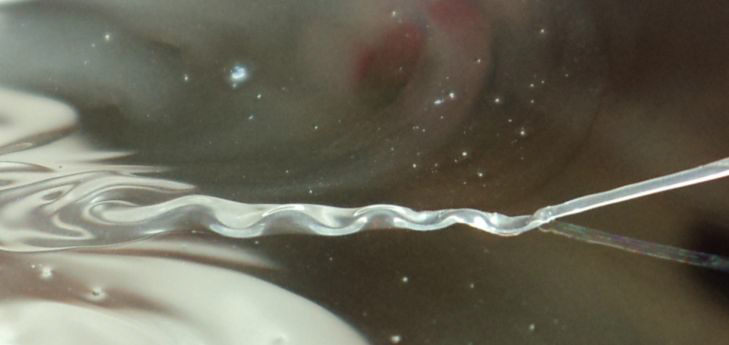 2
Existing work
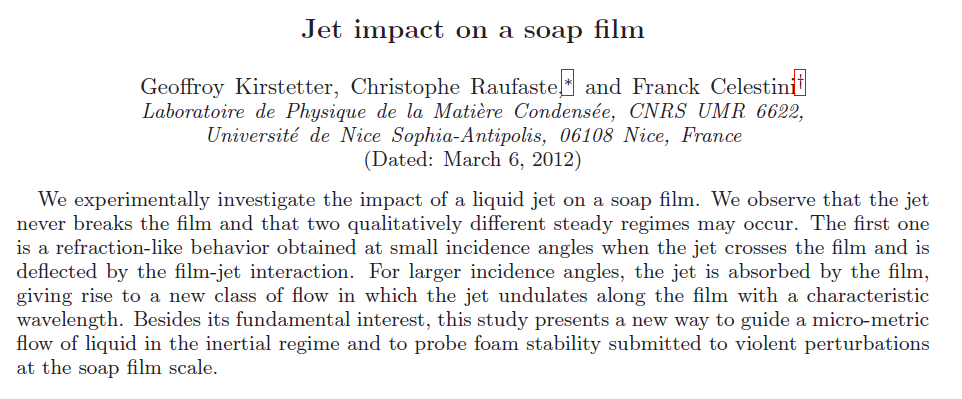 3 modes of interaction:

The jet is reflected by the film

The jet penetrates the film

The jet undulates on the film
3
Our apparatus
Soap : water 1:10 (both jet and film)

Density
Surface tension

Inertia dominated
30 < We < 400(Weber number)

Film thickness
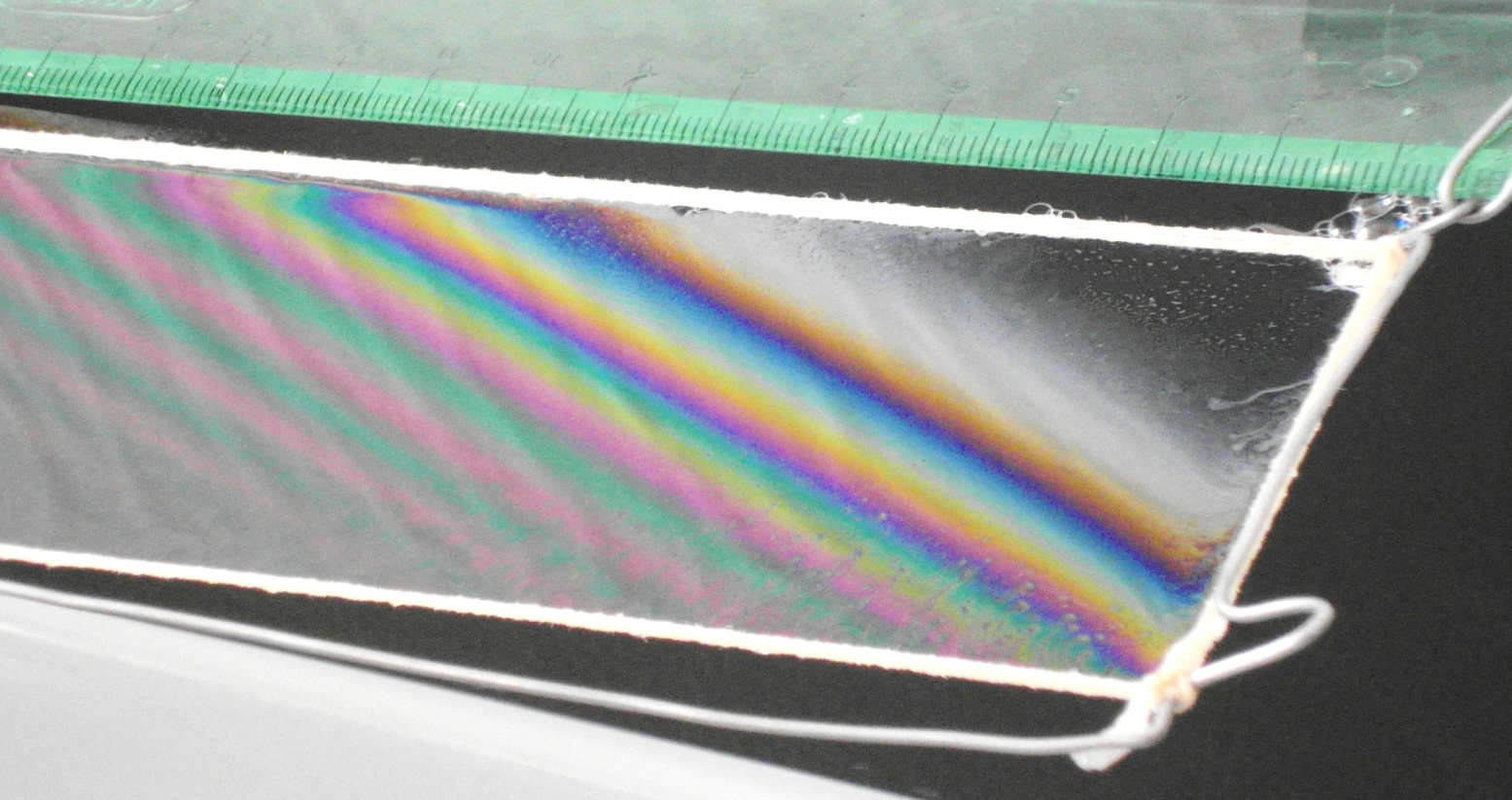 4
Apparatus
Soap water supply
Changing height
different speed
Film
5
Apparatus – nozzle
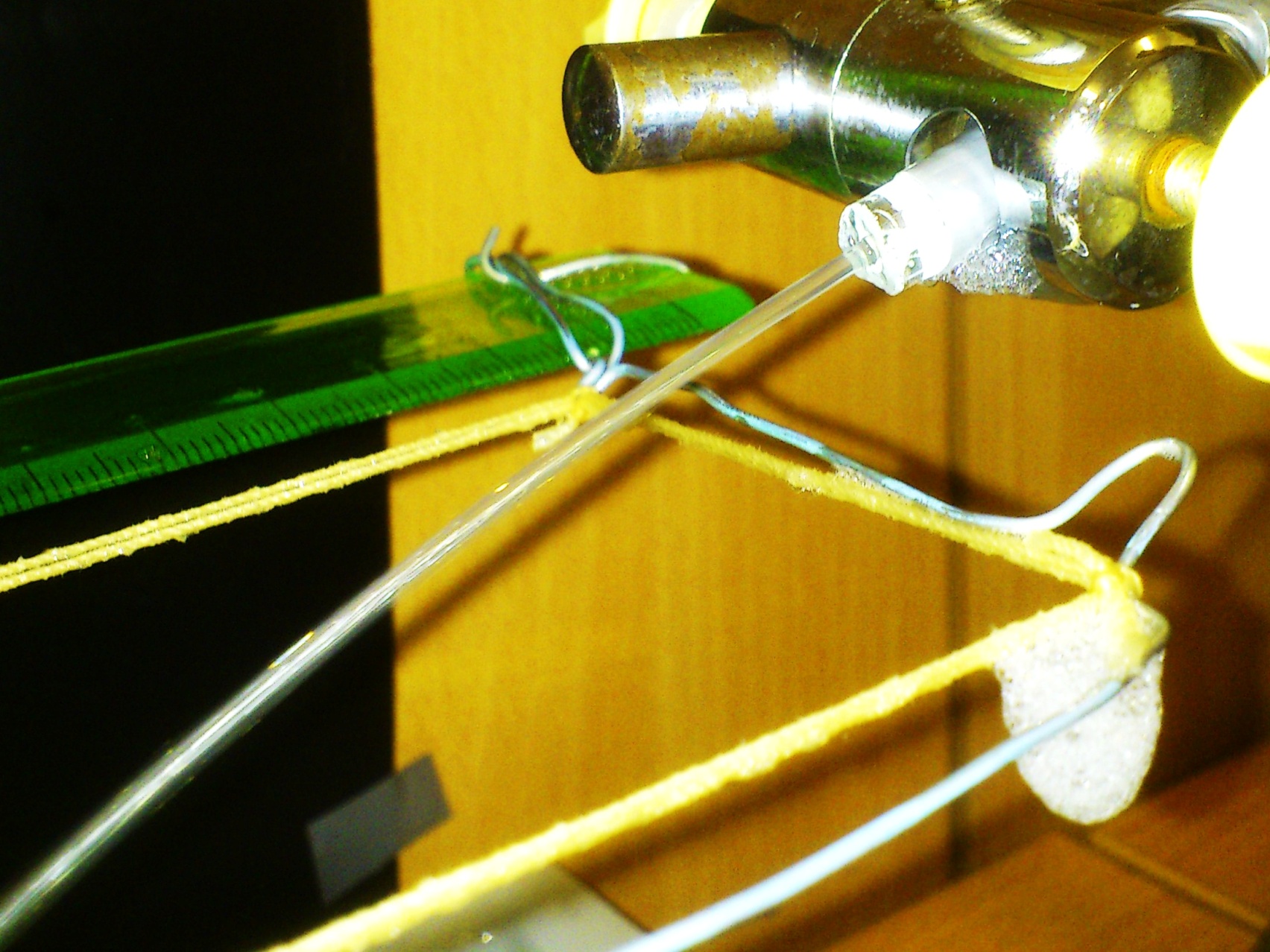 Jet angle and radius changed
6
Basic forces in a jet
Surface tension

Capillary pressure
7
Basic forces in a jet
Surface tension

Capillary pressure
8
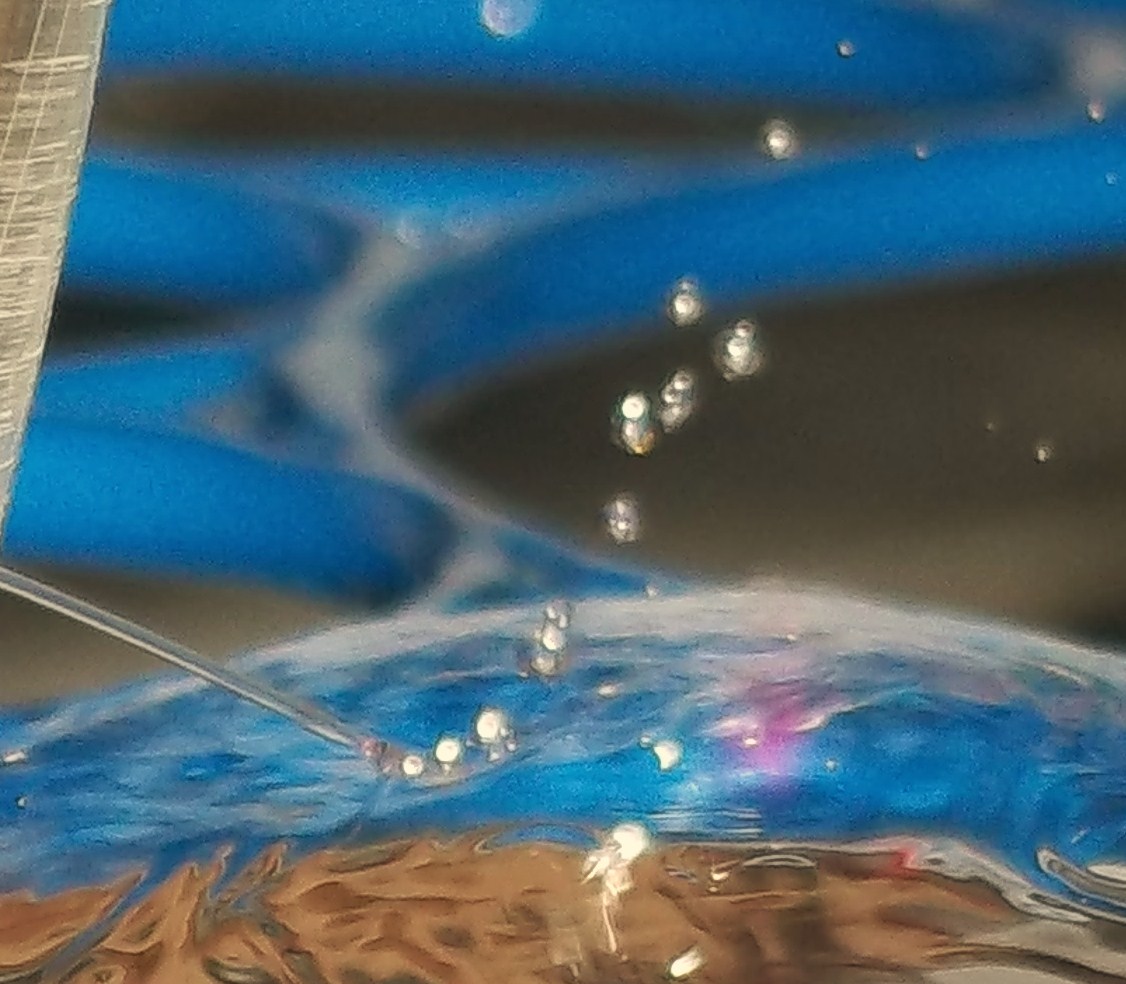 Thin jets
Low impact speeds
Lower incident angles
Reflection
Penetration
Undulation
9
Reflection
Thin jets  drops
(Plateau-Rayleigh instability)

Drops do not merge with the film,they bounce and roll

No full theory exists yet
10
Reflection – drops
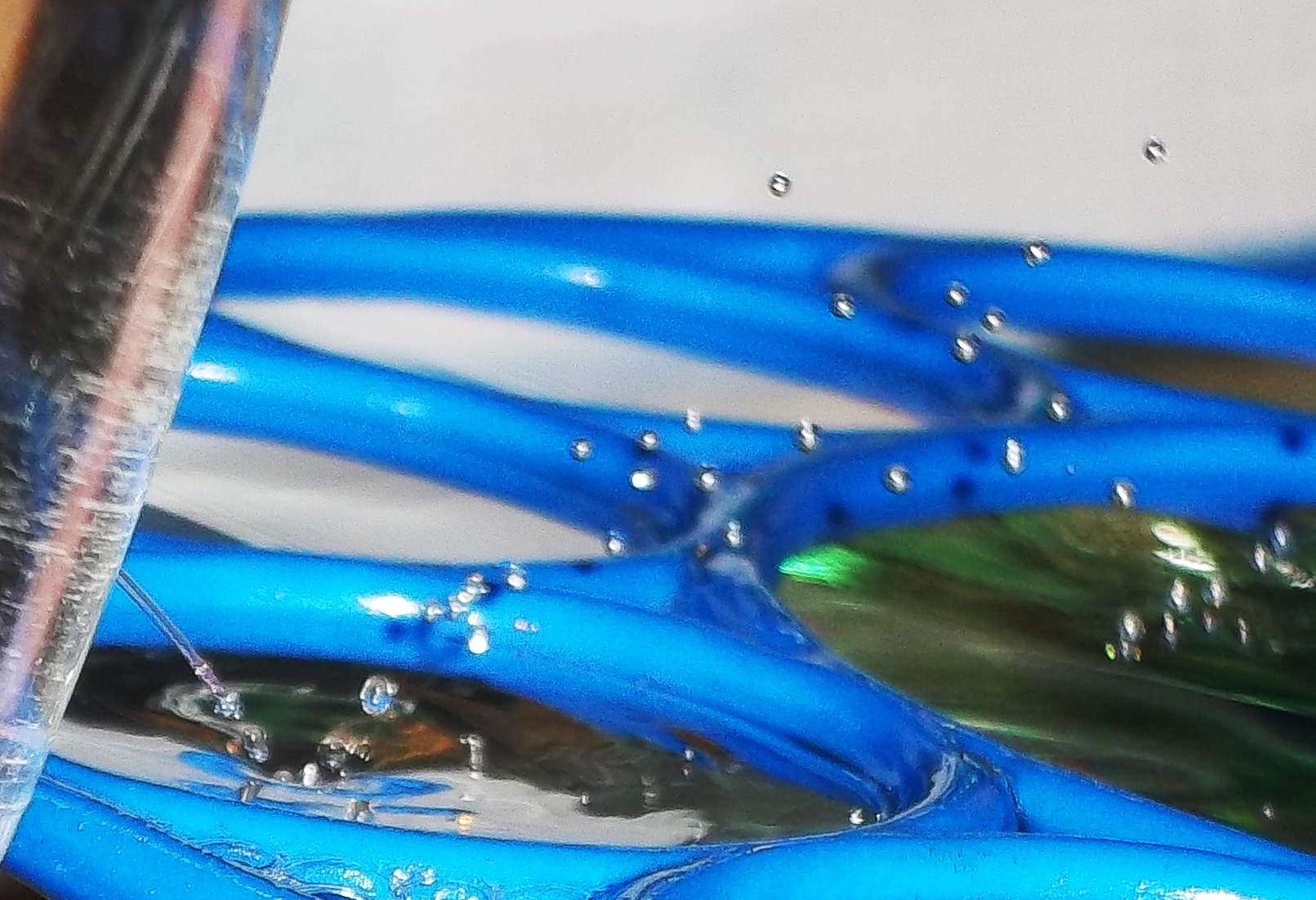 11
Reflection on a bubble
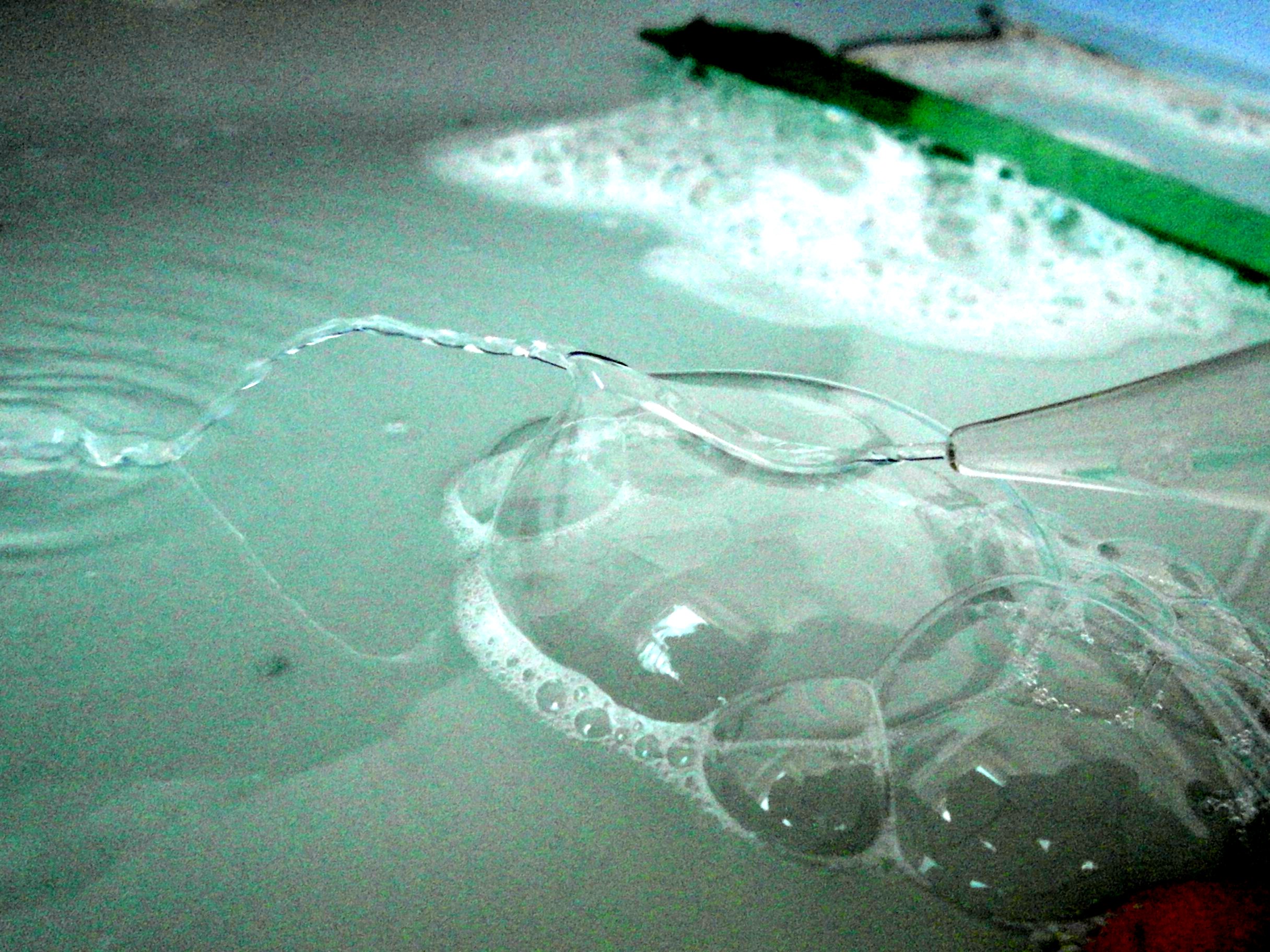 Spherical shape of the film– the jet keeps some of its momentum, “escapes”
12
Intermediate state
Unstable waves, oscillate, small dropsare splashed away
13
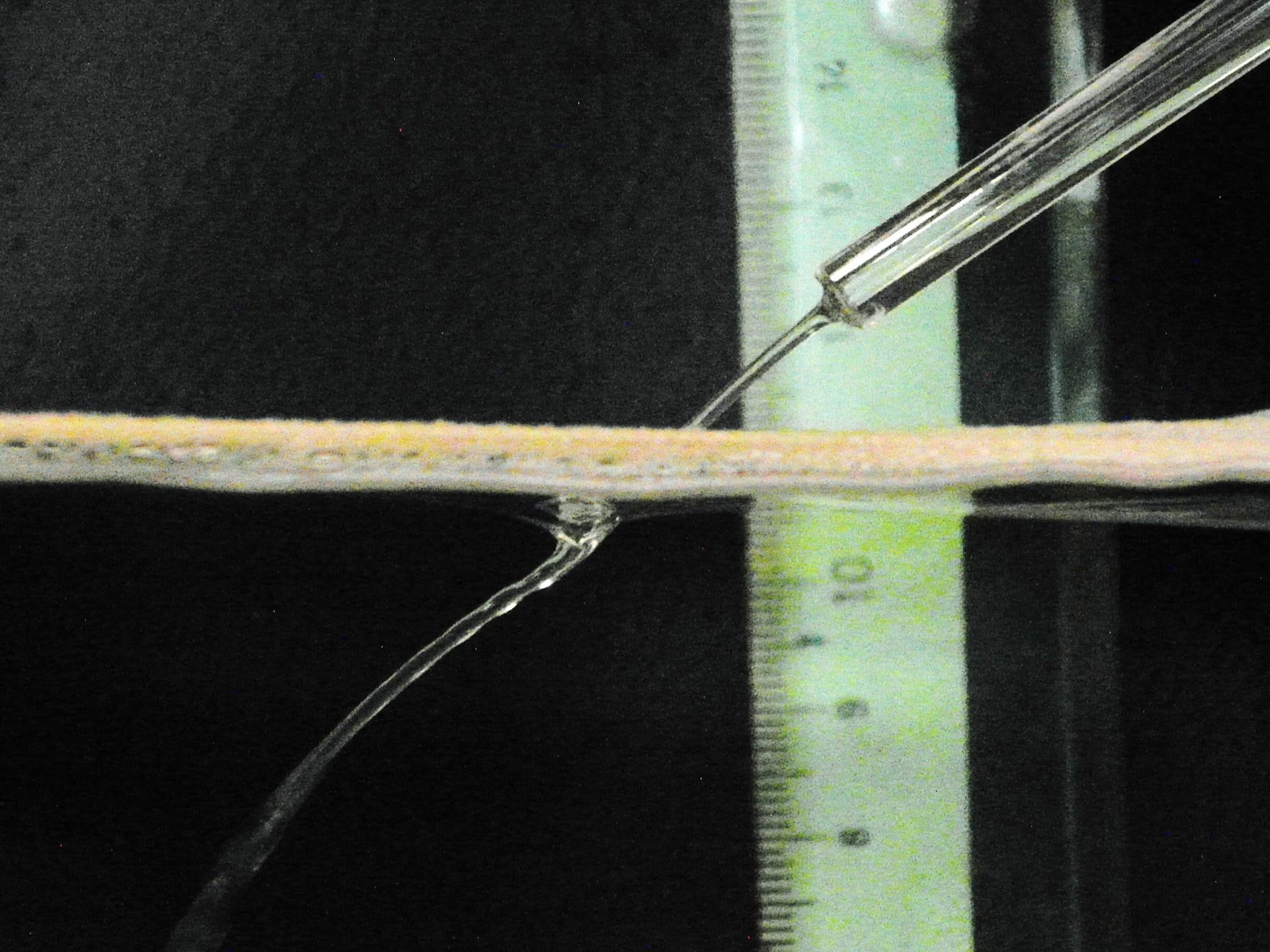 Thick Jets
High impact speed
Low incident angles
Reflection
Penetration
Undulation
14
Penetrating the film
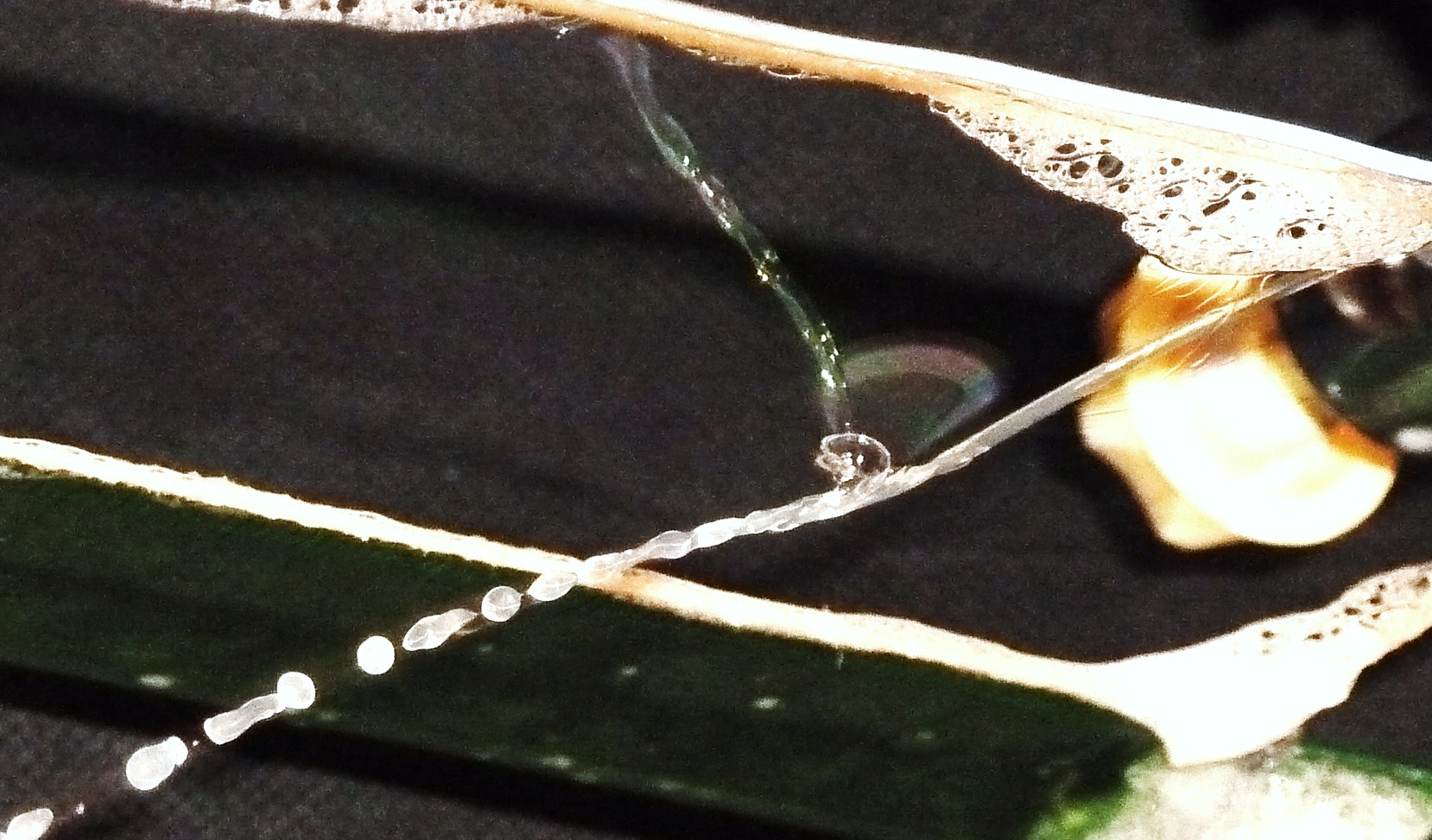 (View from below the film)
15
Penetrating the film
Theory from the cited paper
16
“Refraction” of the jet
Numerical solution

Analogy to Snell’s law of refraction
17
“Refraction” of the jet
(We = const)
18
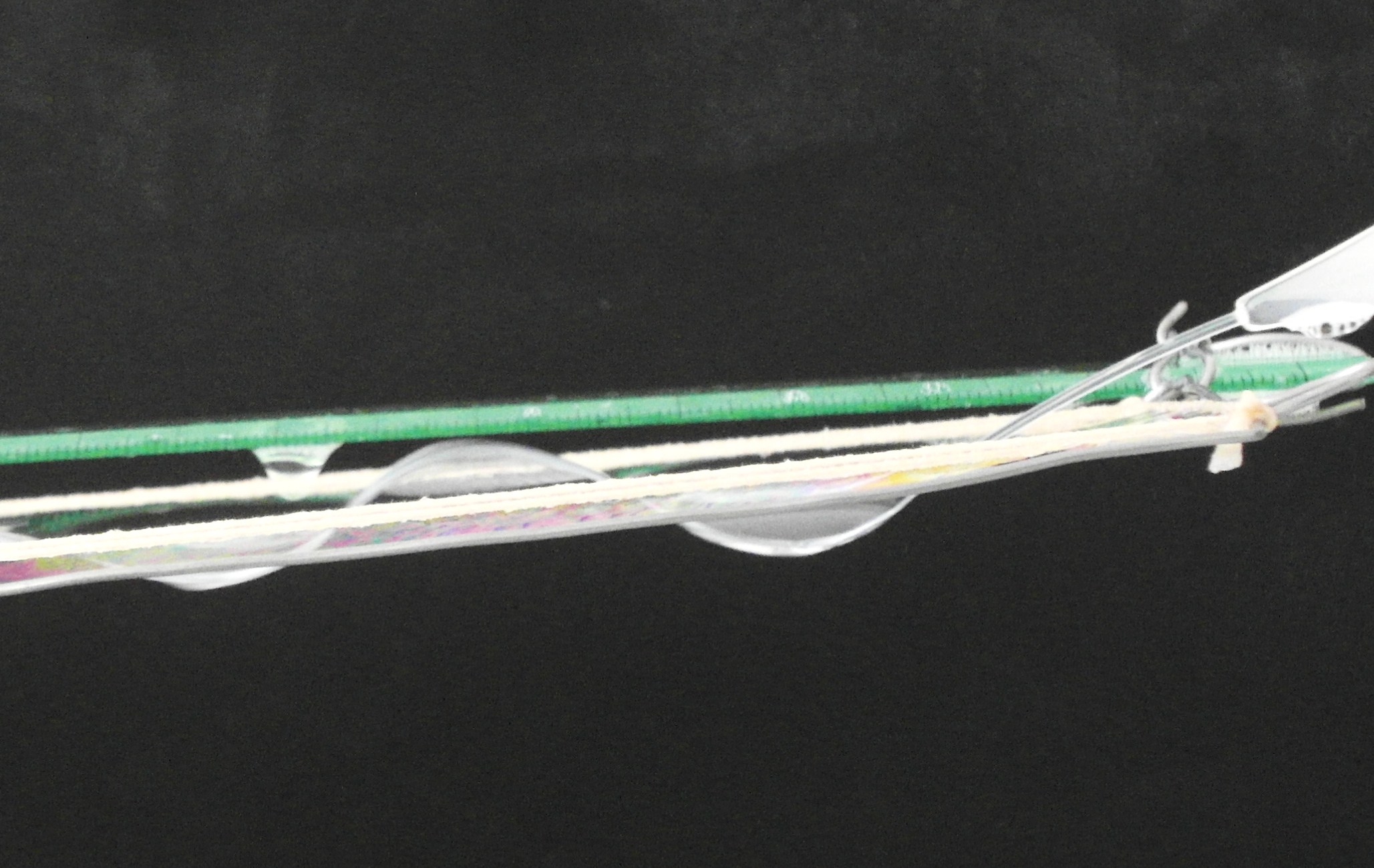 Thinner jets
Lower impact speed
High incident angle
Reflection
Penetration
Undulation
19
Undulation
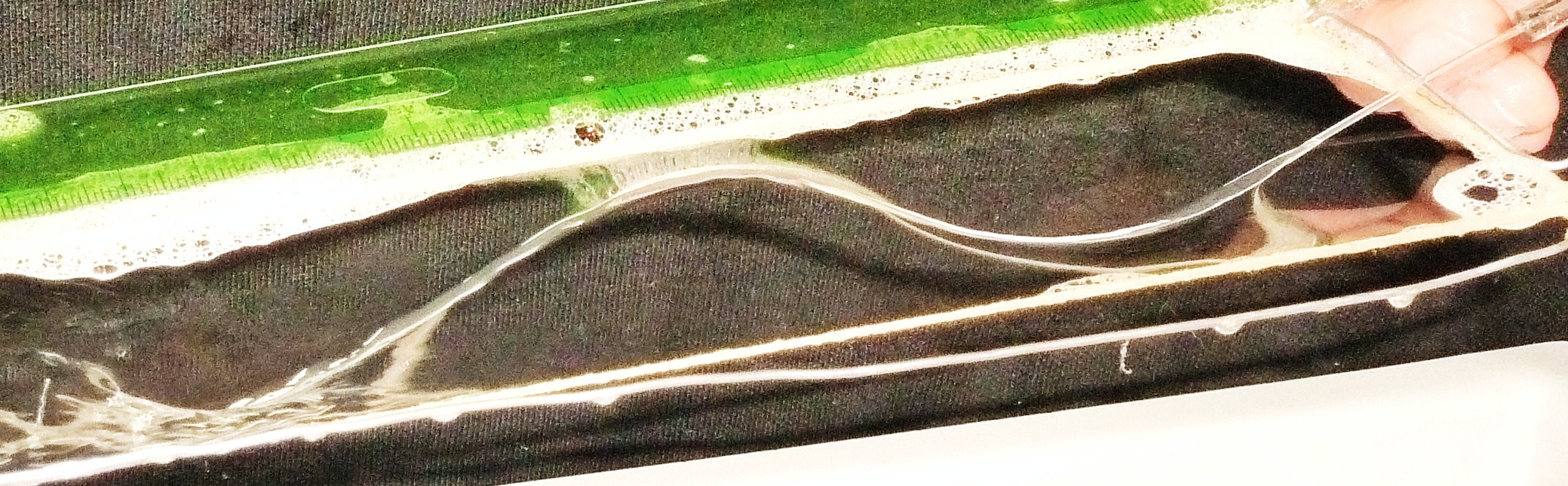 20
Undulation
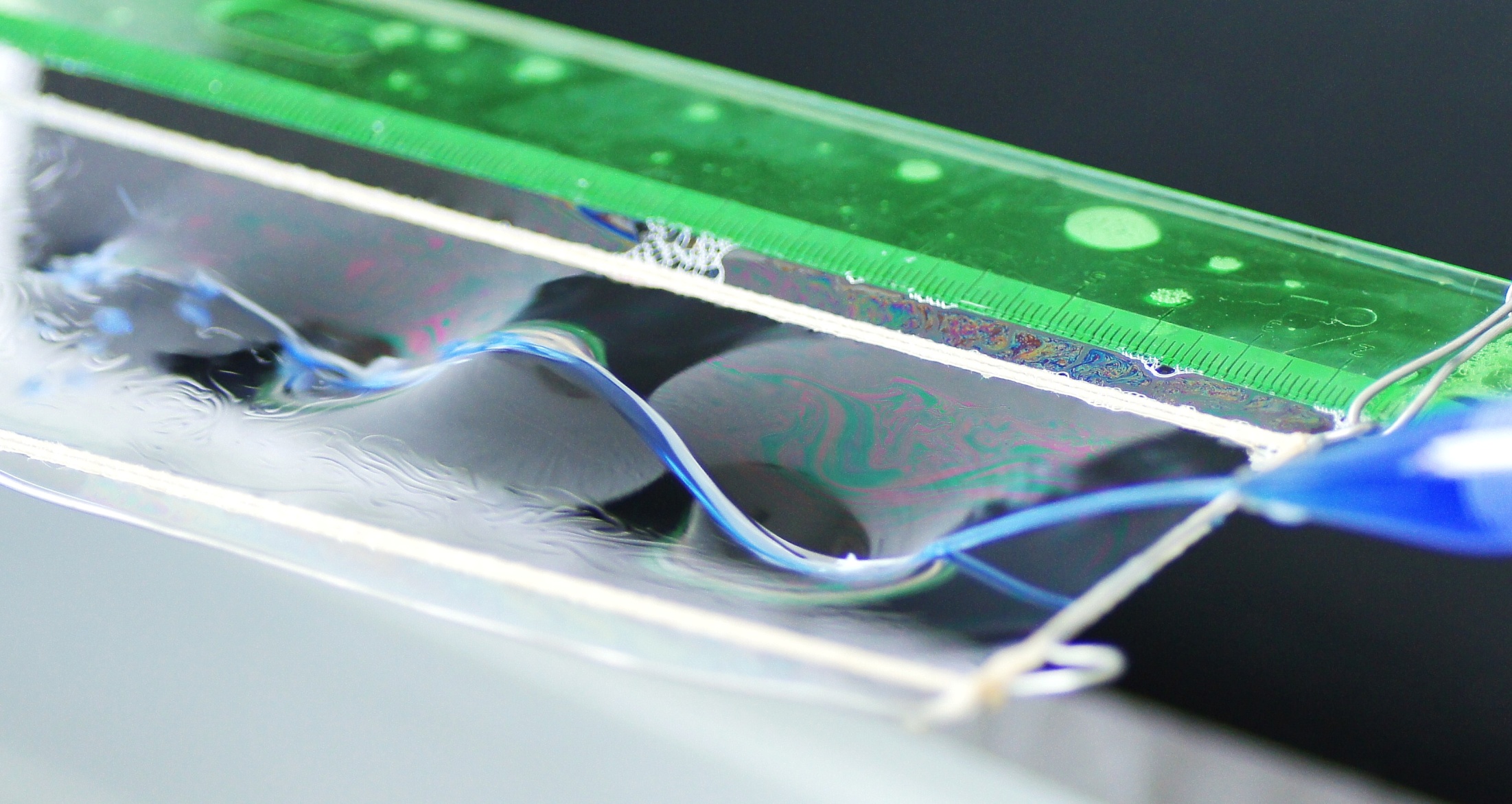 (Jet coloured by blue ink)
21
Force analysis
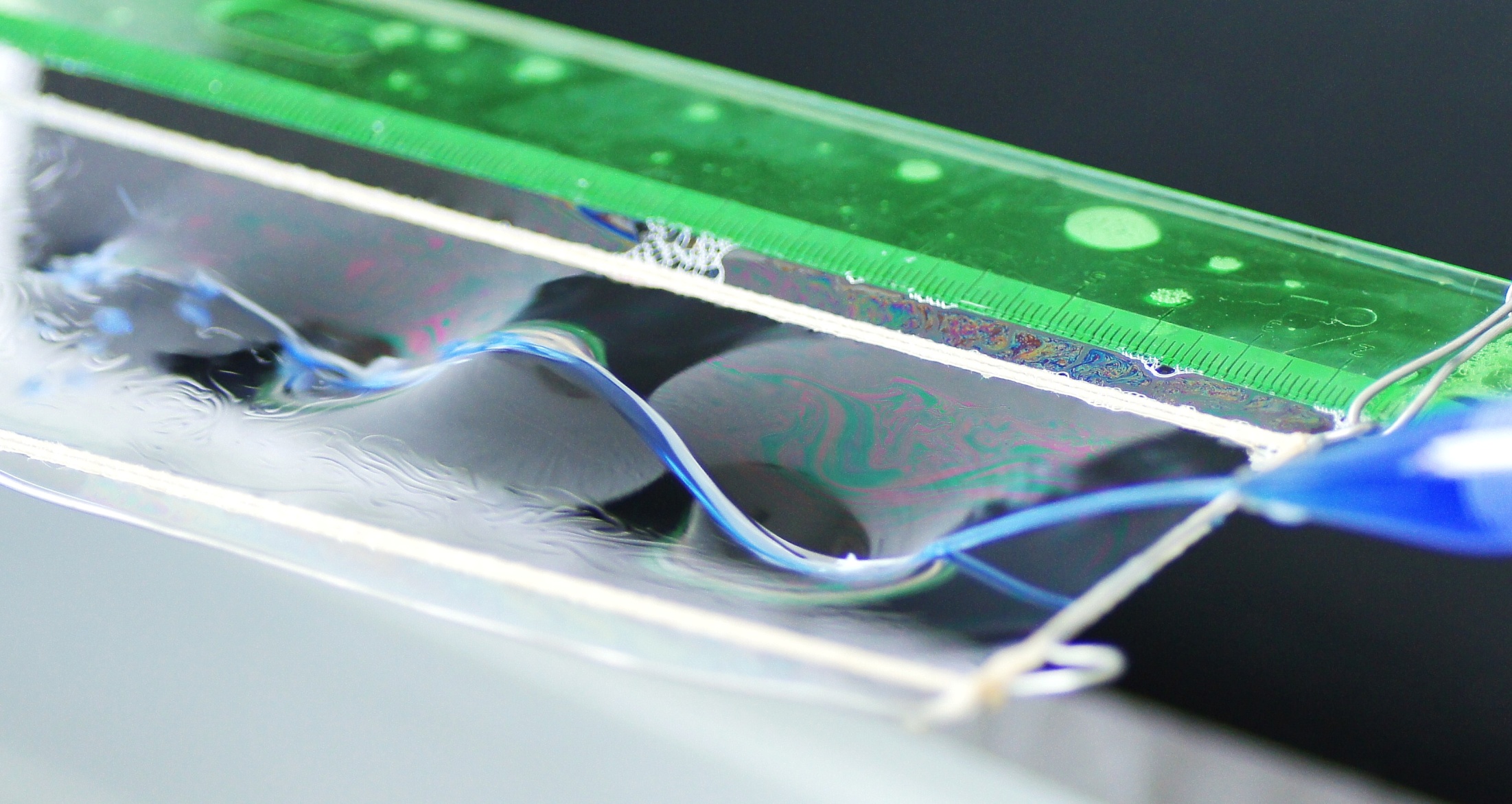 22
Forces on jet element
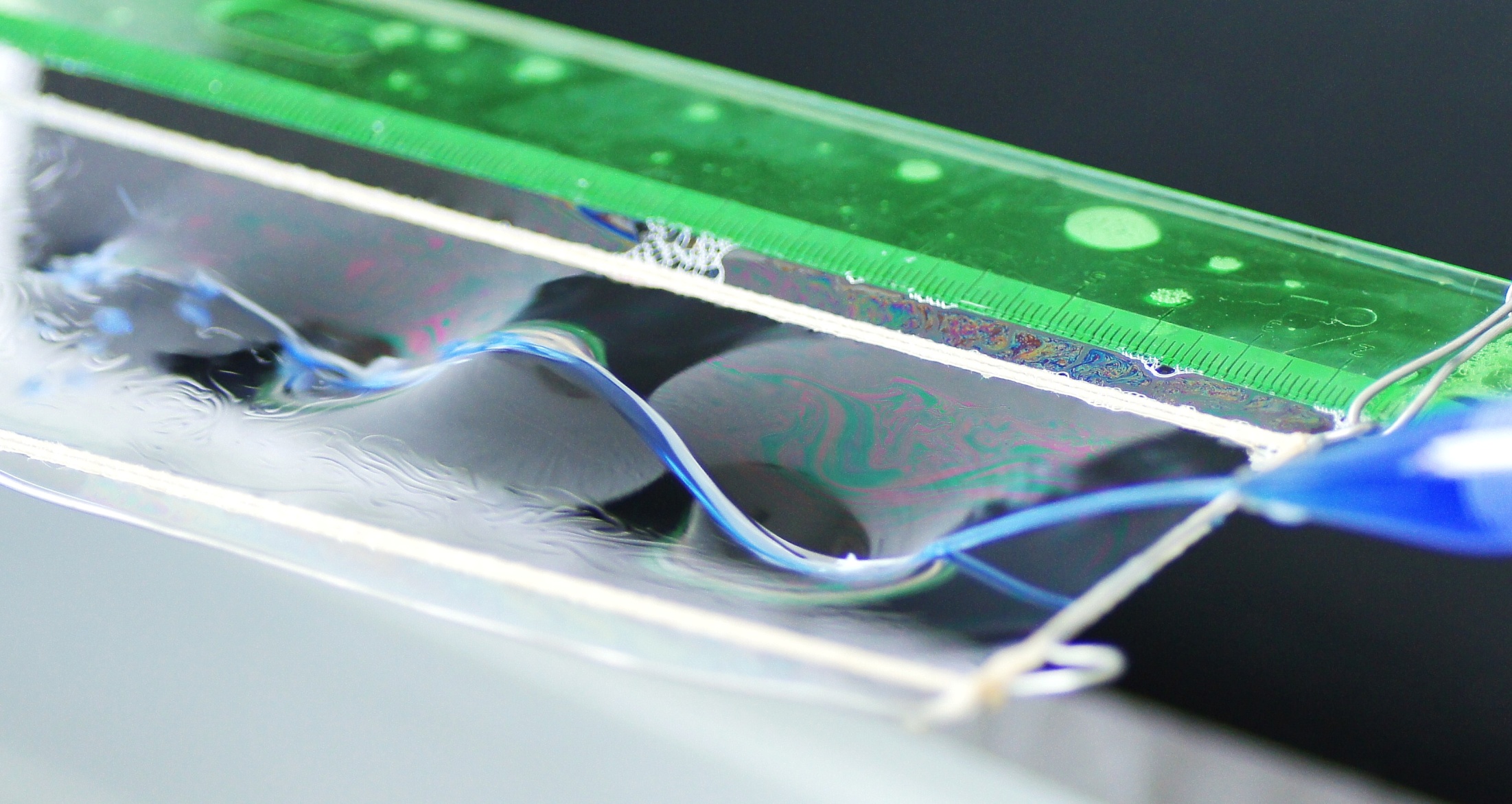 23
Force of the film – jet cross section
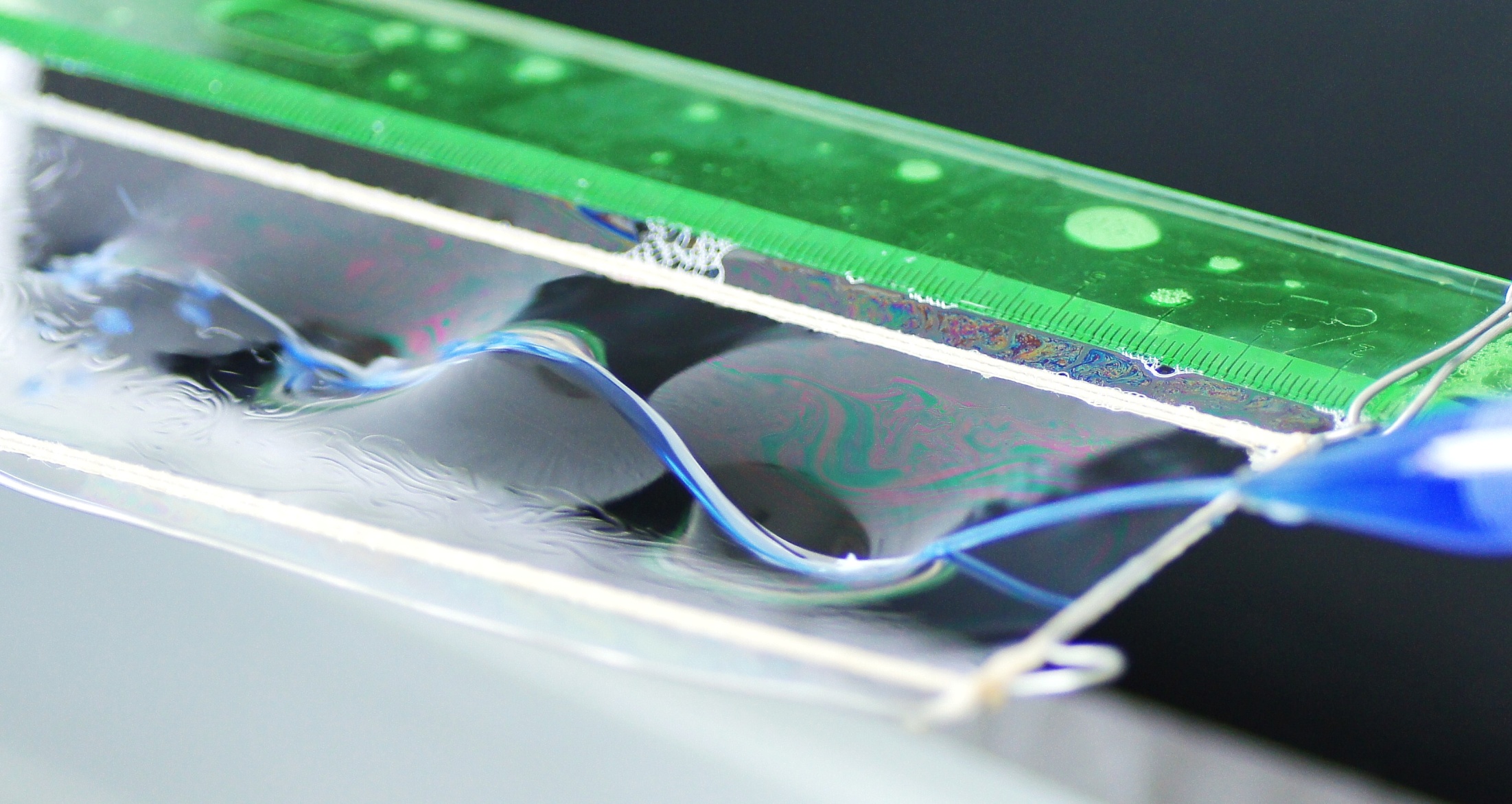 24
Net force on jet element
Centripetal force:
25
Kirstetter: Approximation – circle arcs
Constant centripetal force
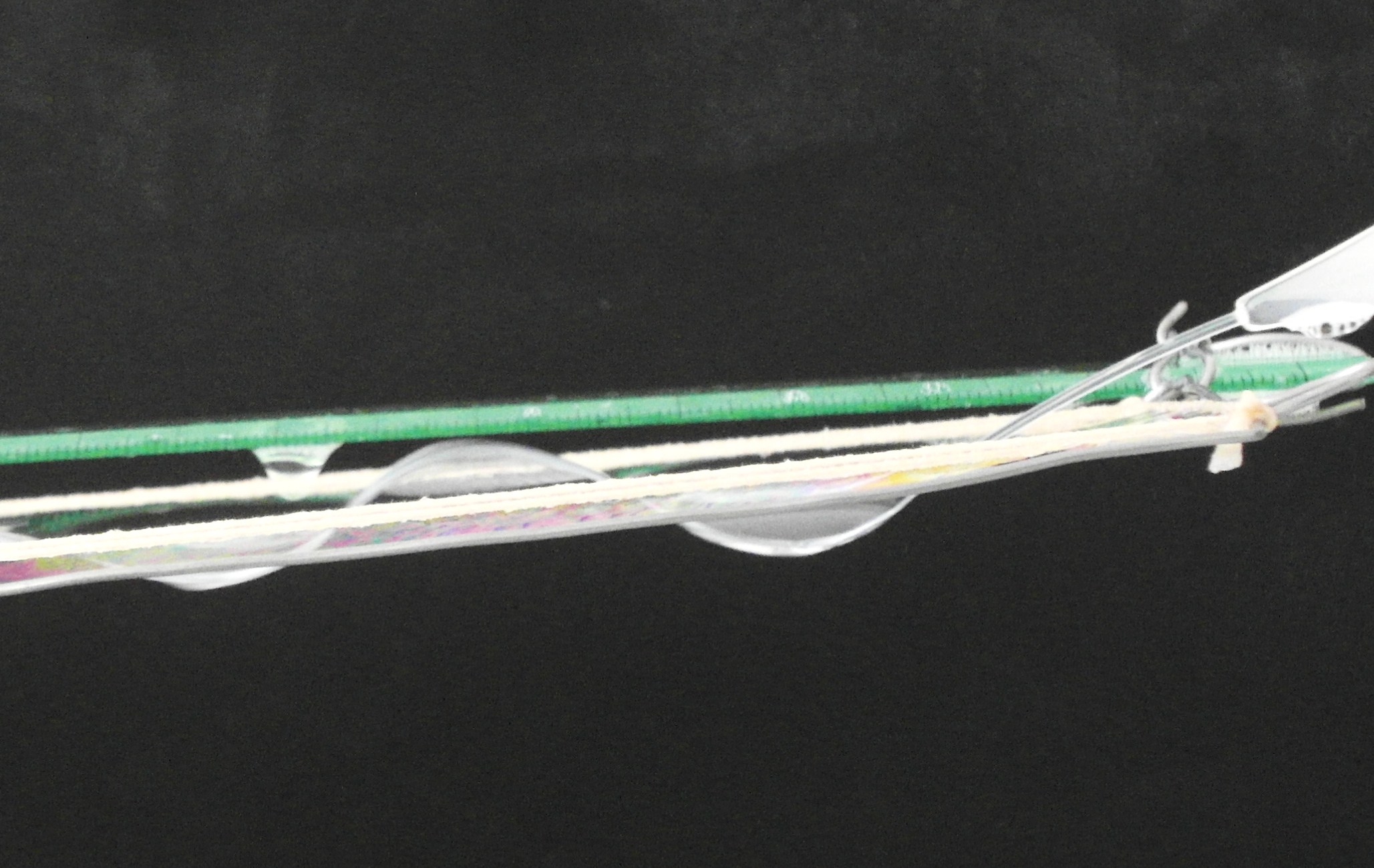 26
Kirstetter: Theoretical prediction
Radius of curvature (based on centripetal force):



Assuming:             is constant (i.e. circle arcs):



Correlation with experiments with fitted
27
Comparison to our measurements
Experiment
Why it doesn’t work?

Incident angle changed
Thicker jets

⇒ Circle arcs approximation	– inaccurate
Theory
28
[Speaker Notes: Doplniť čiaru x=y]
Our approximation: sine function
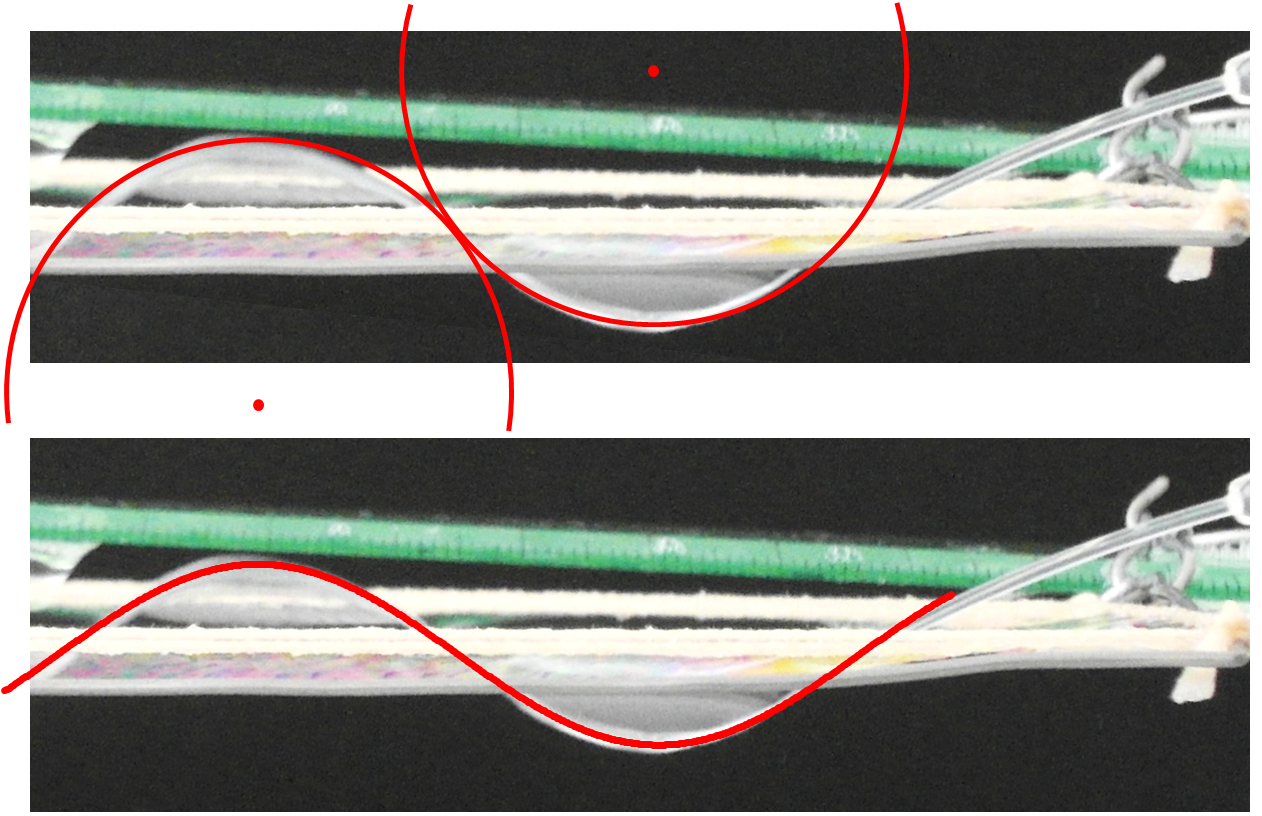 Arcs: cannot fit little curvatures
29
Sine shape approximation
Less than 3% of the total force
Wavelength >> amplitude
Zero force at y=0, increases with |y|
30
Shape – theoretical prediction
Constant speed in x direction,harmonic oscillations in y direction




Wavelength

Amplitude
free parameter
31
[Speaker Notes: Chýba nadpis]
Experiment
Theory
32
[Speaker Notes: Prehodit do milimetrov]
Experiment
Theory
33
Summary
3 modes of interaction studied
Existing theory verified, discrepancies explained, novel approach in case of undulation
Greater jet radii, incident angle changed and amplitude investigated
Thank you for your attention
34
Appendices
8. Jet and film
View from below the film
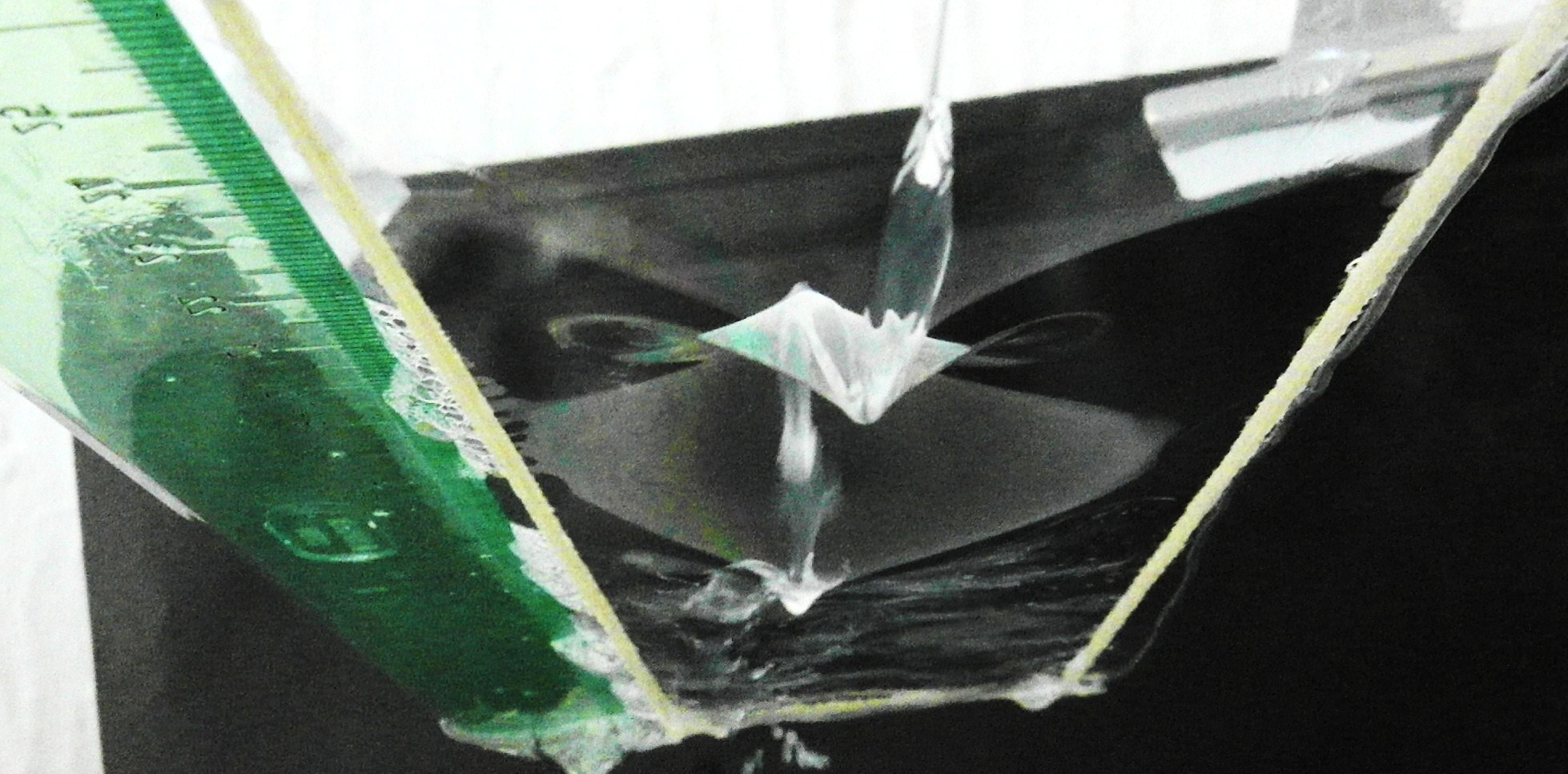 36
View from below the film
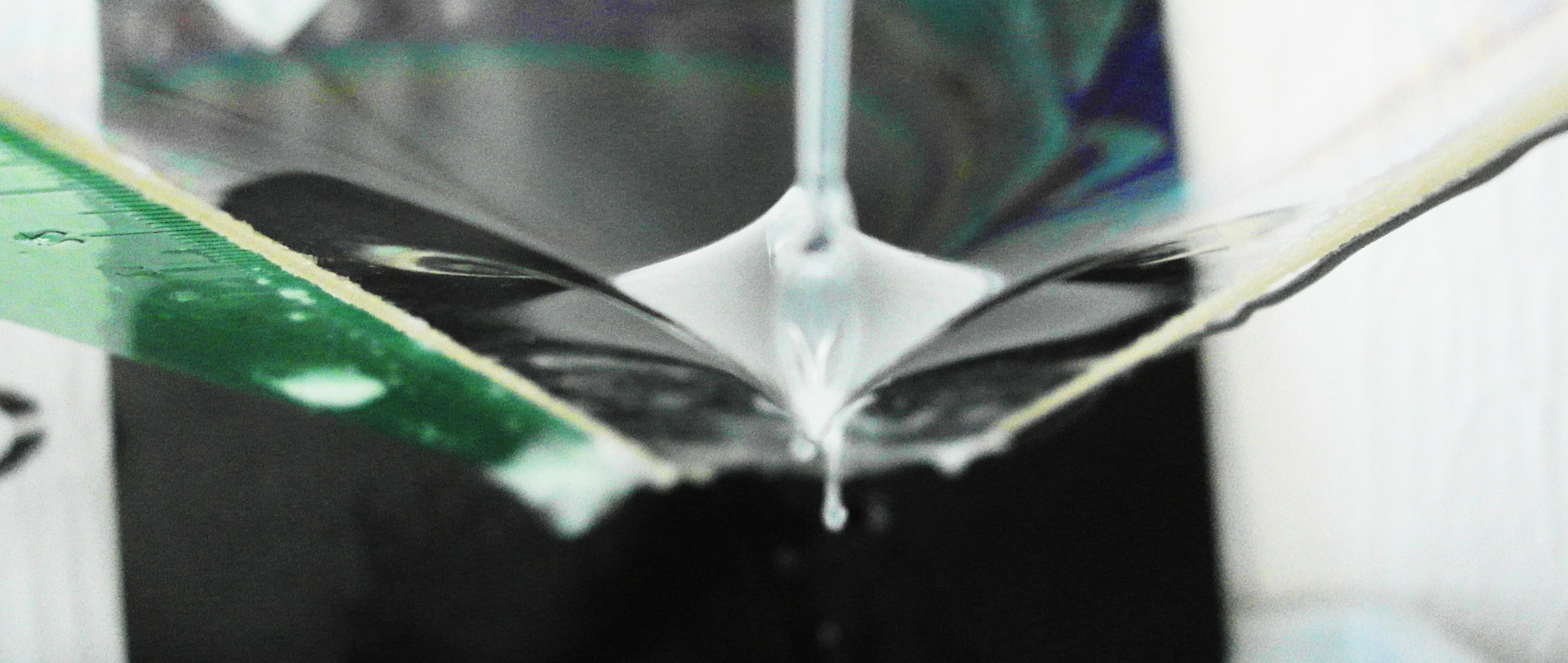 37
Parameters
Fixed:
Liquid

Varied:
Jet radius

Incident angle

Incident speed
38
Surface tension measurement
39
Thickness of the film
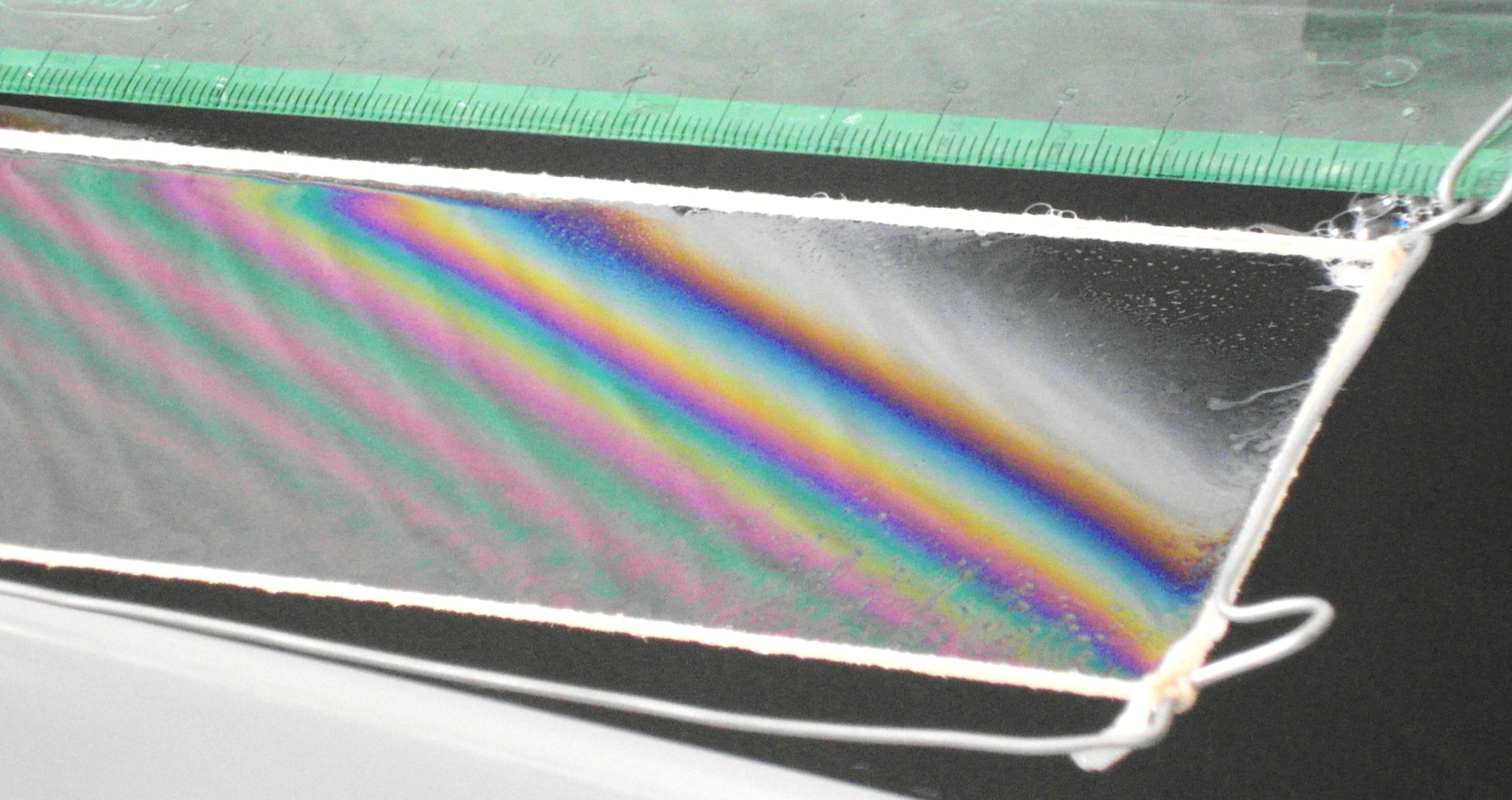 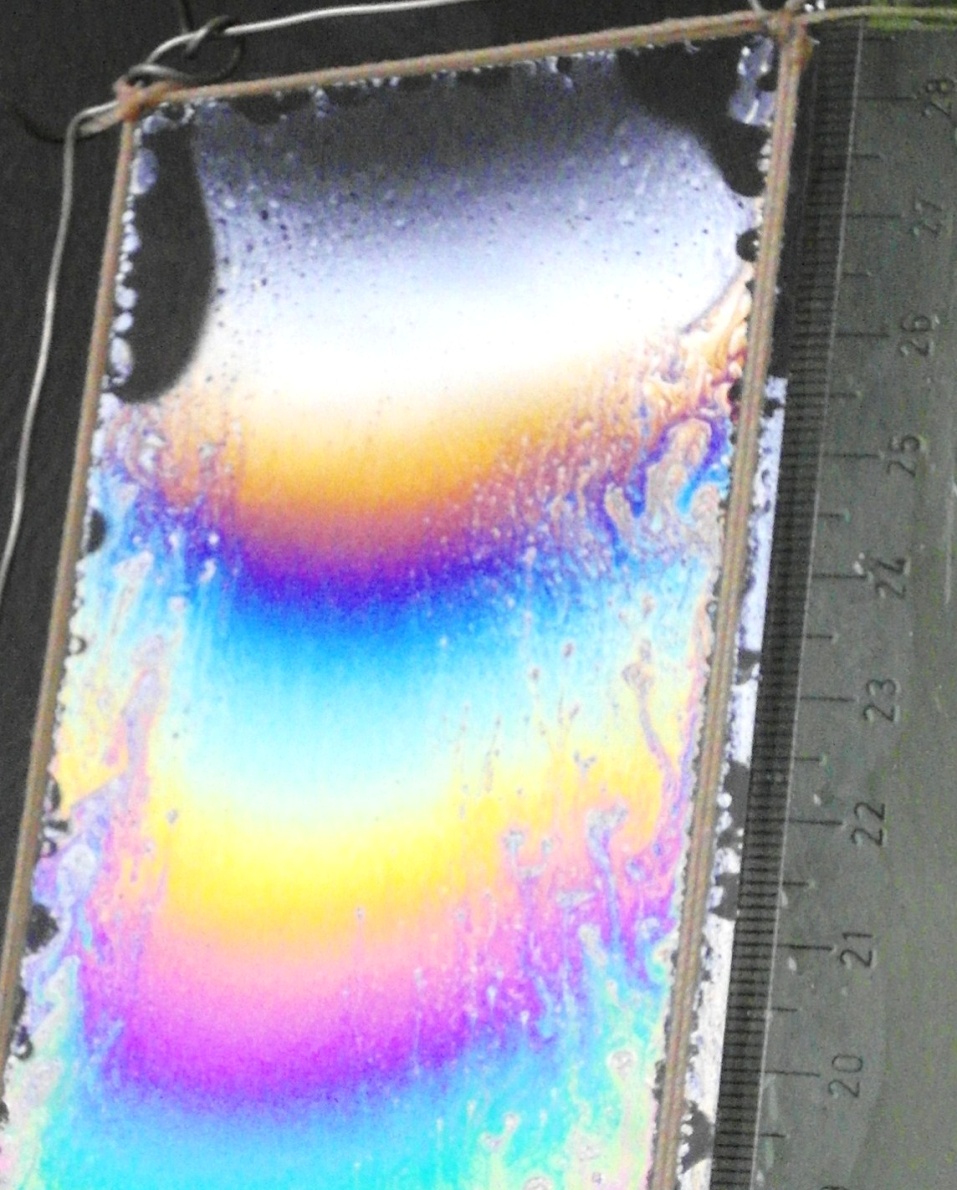 40
Interference on a thin film
Path difference
180° phase shift(beam 2)
Small    :
Destructive interferenceof all visible light– little light reflected
1
2
Air
Film
Air
41
“Hysteresis”
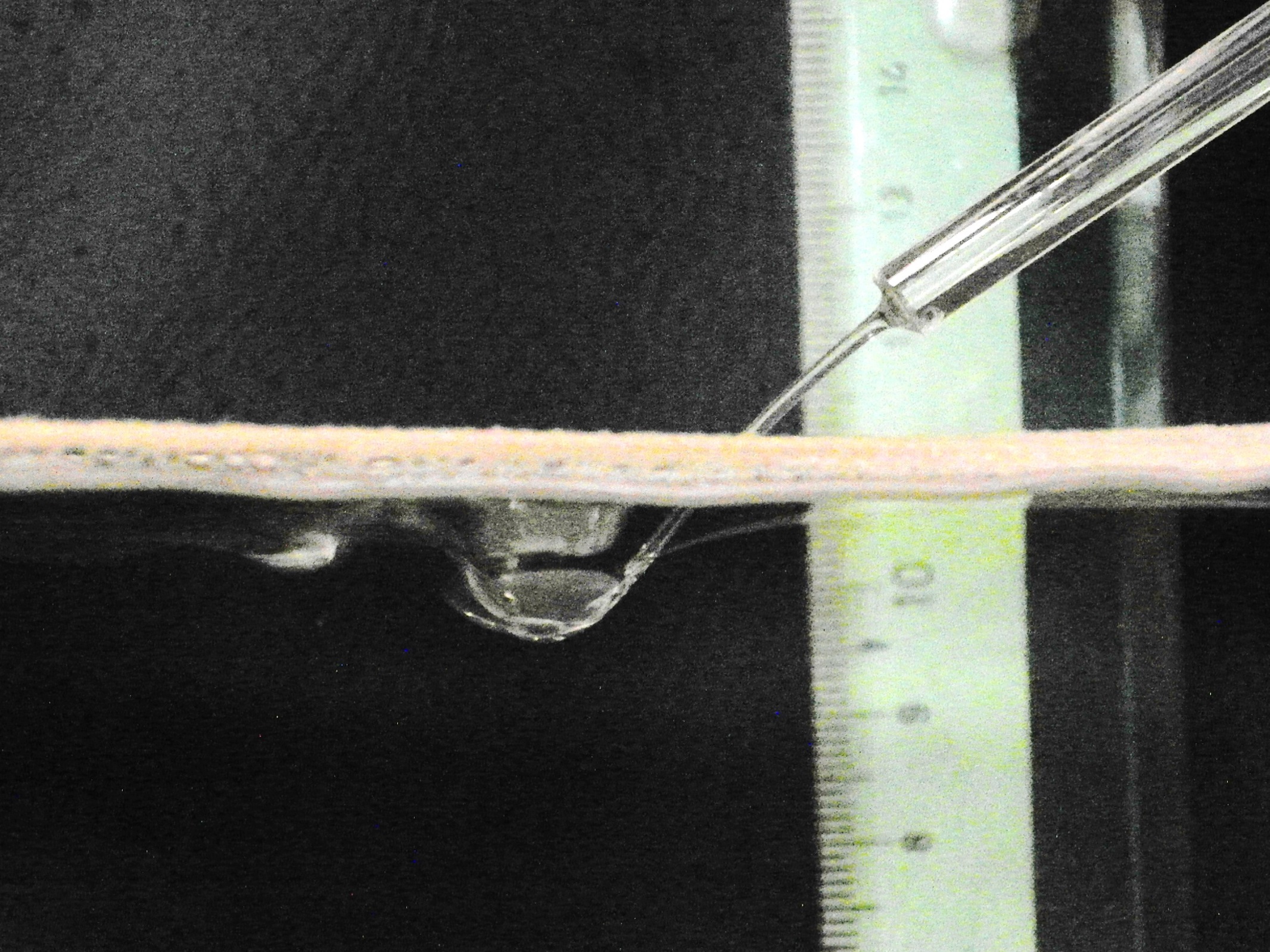 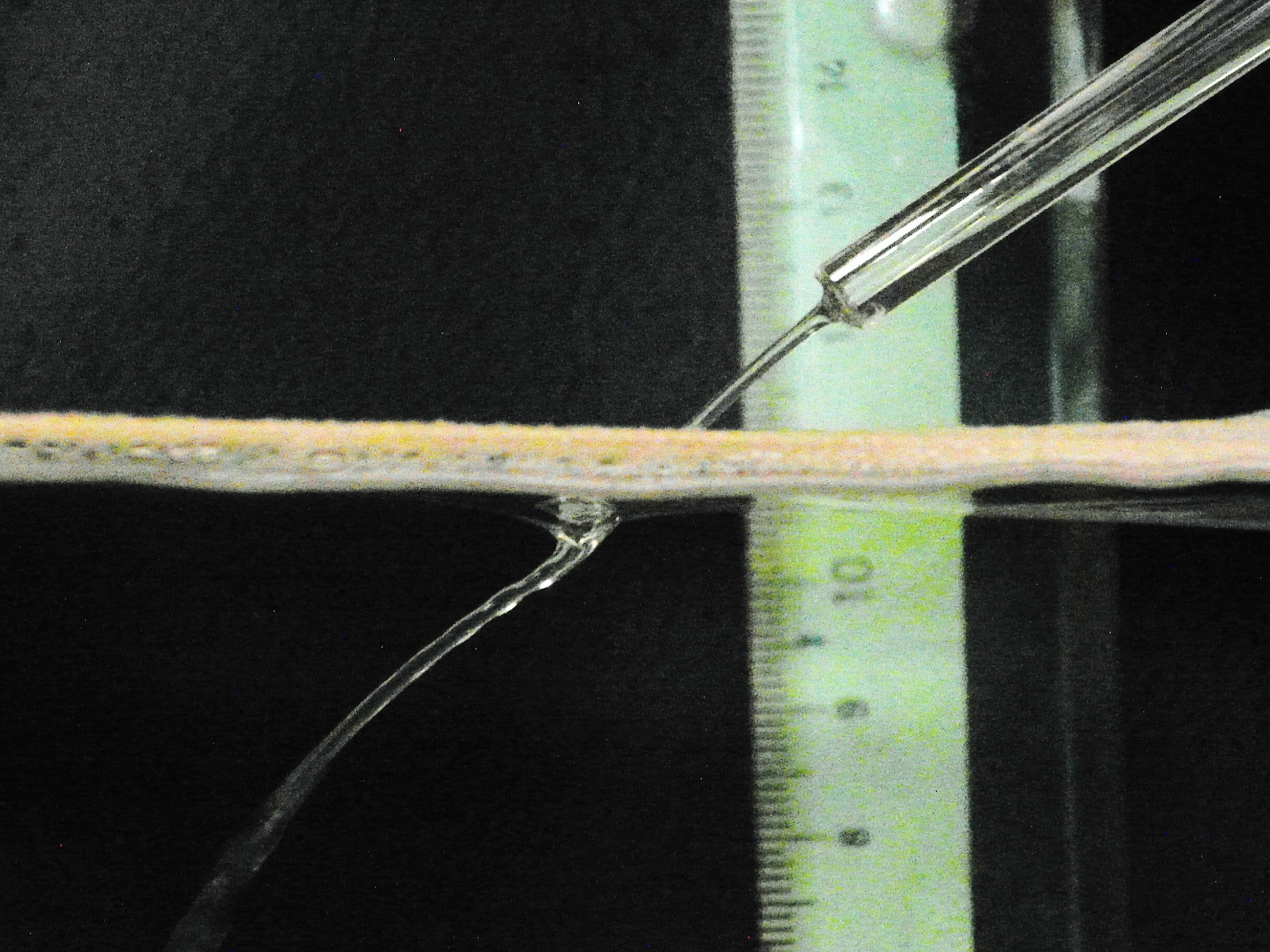 Identical conditions – the mode of interaction depends on previous state
42
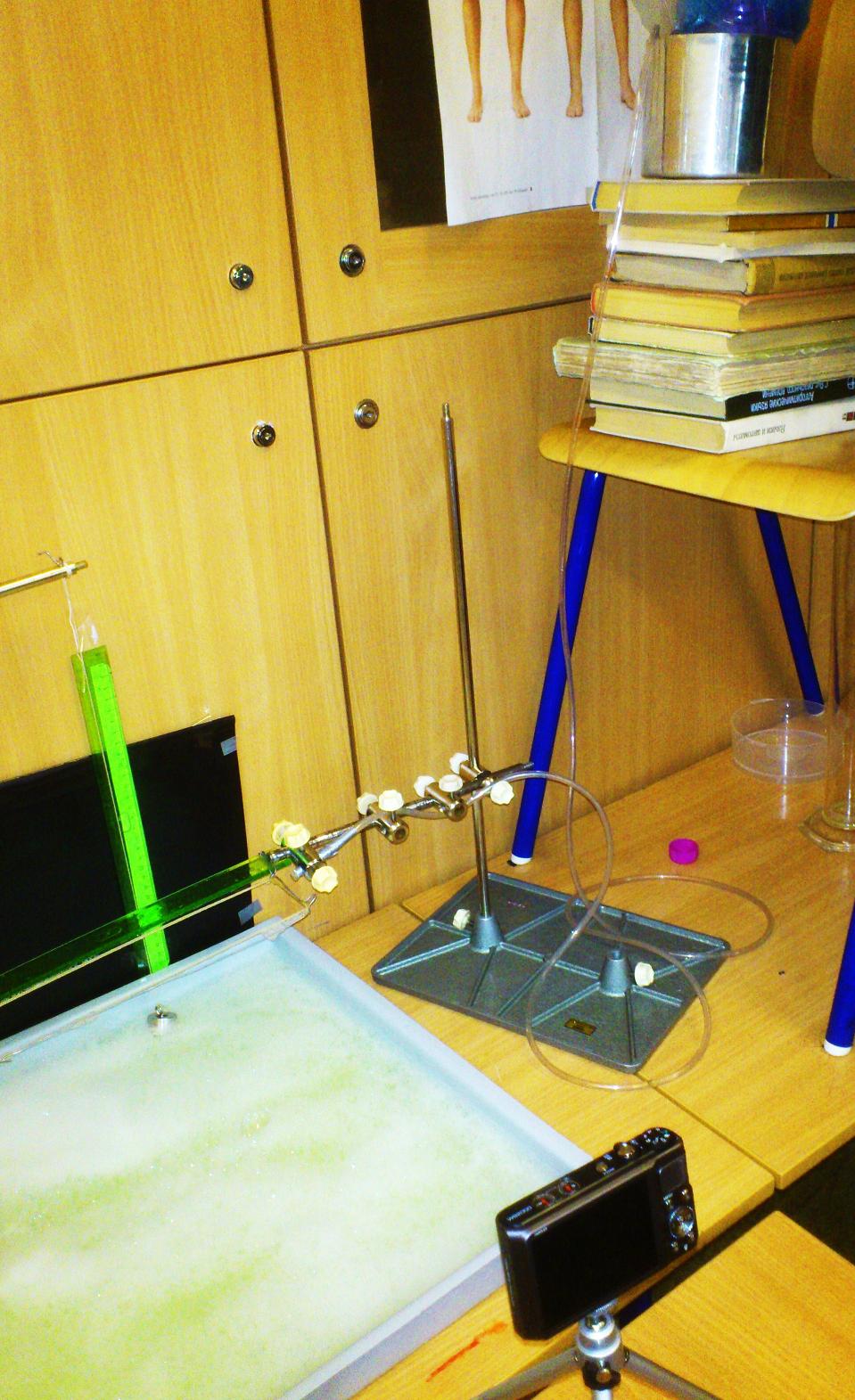 Apparatus
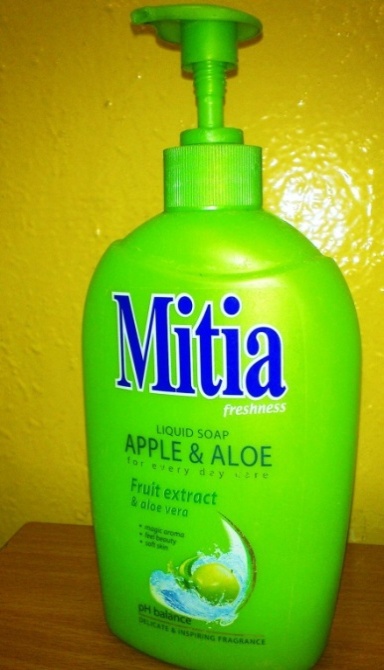 43
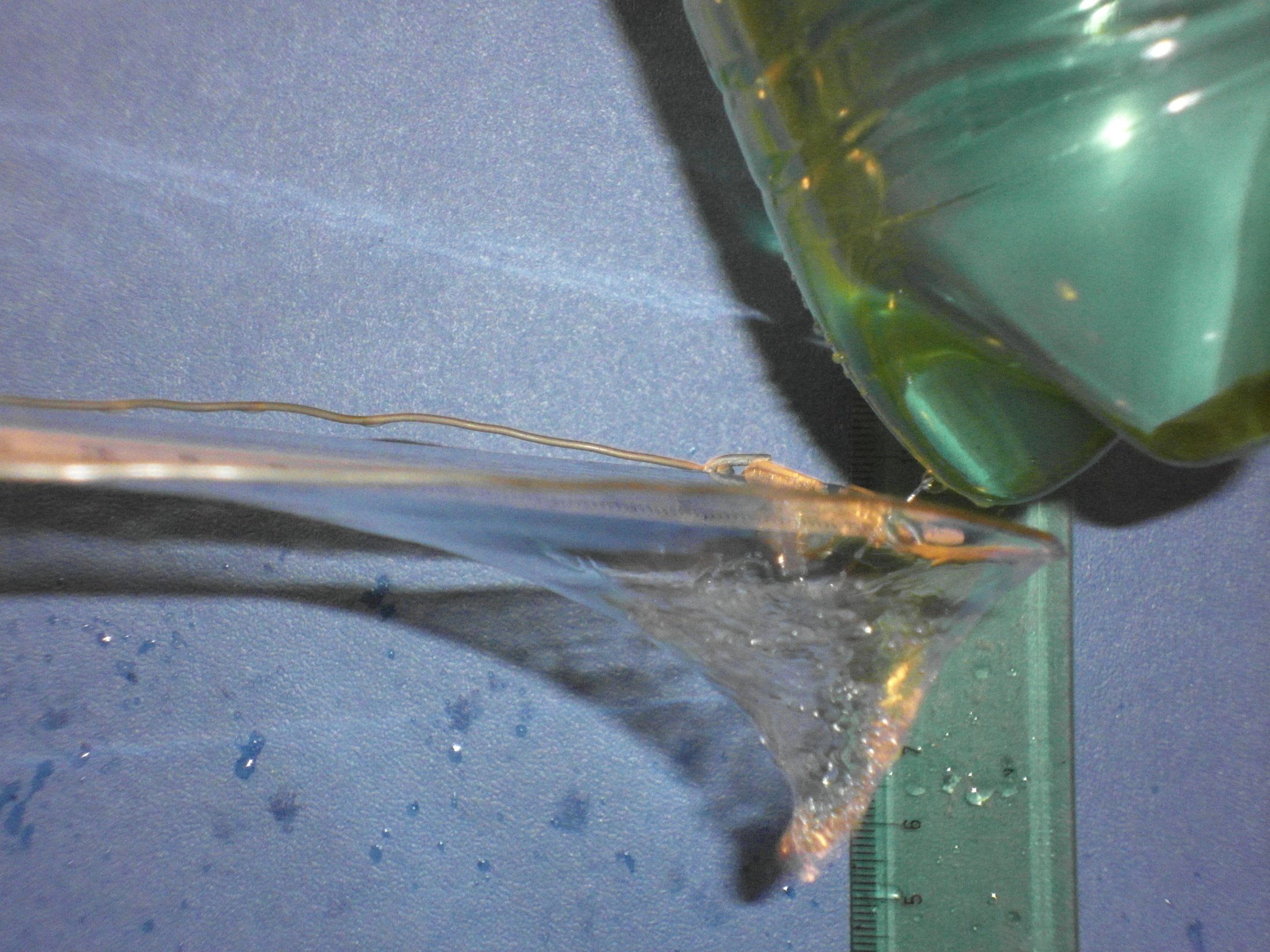 44
Diagram (regions)
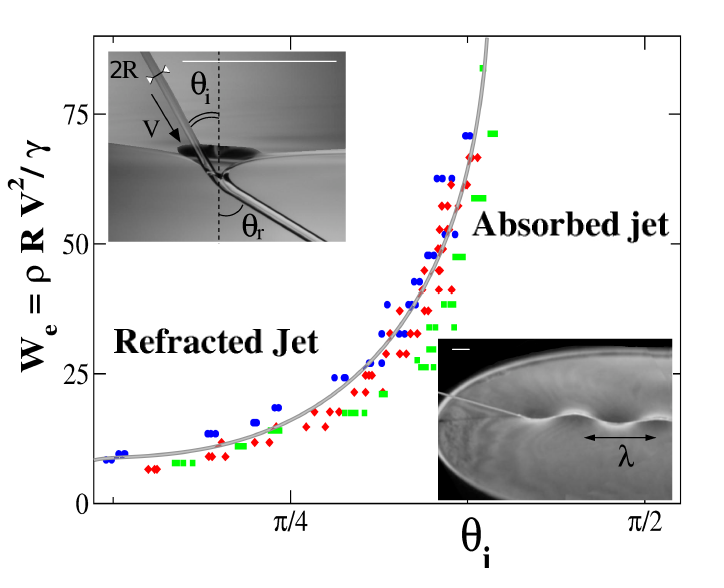 45
Undulation
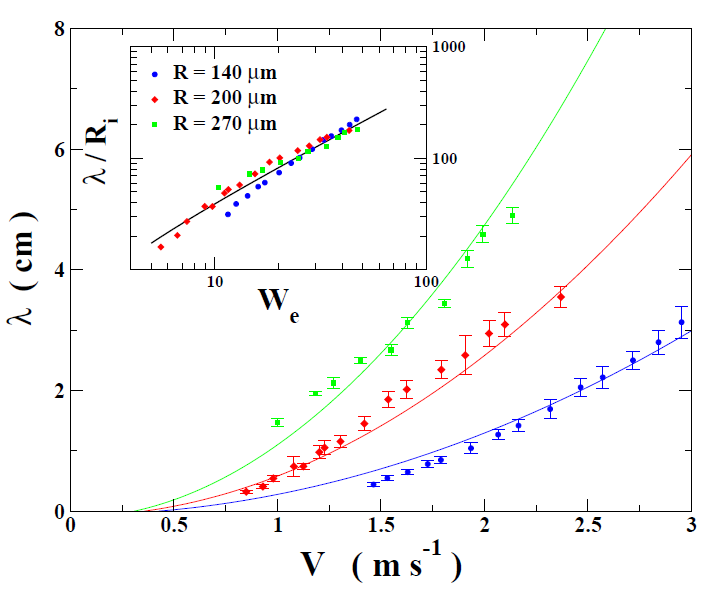 46
Refraction
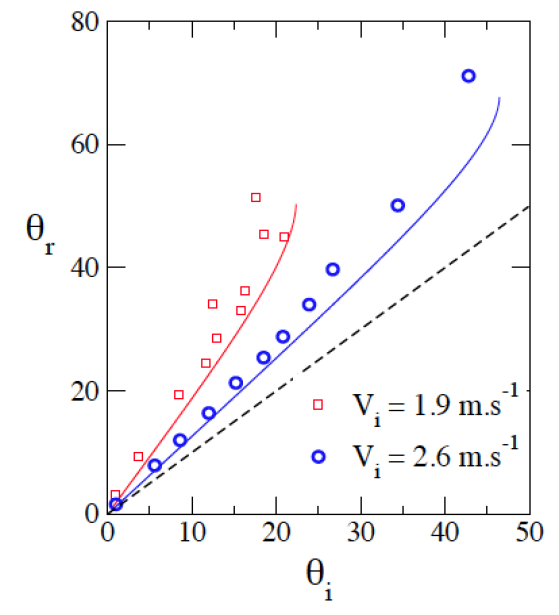 47
Forces on jet element
48
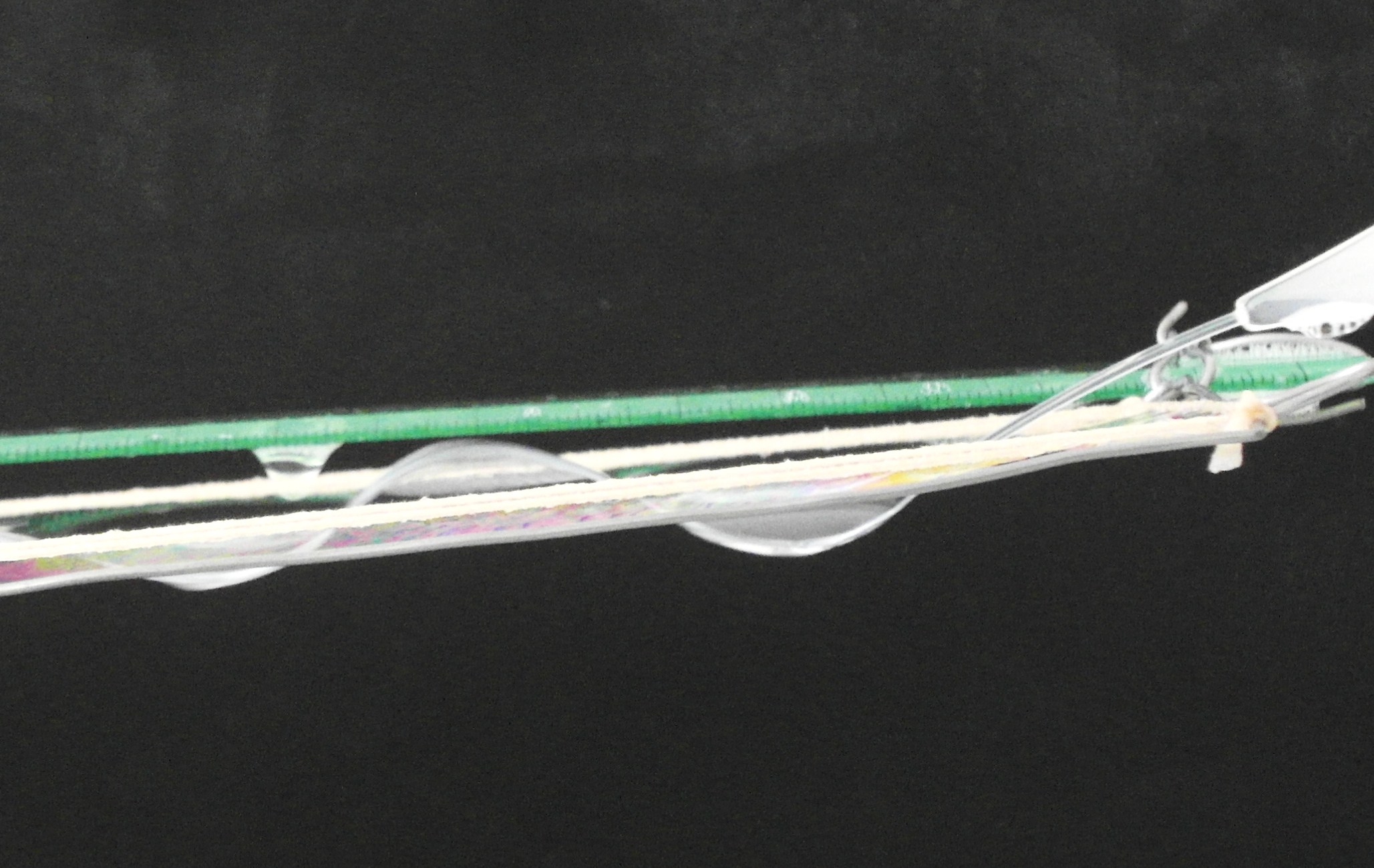 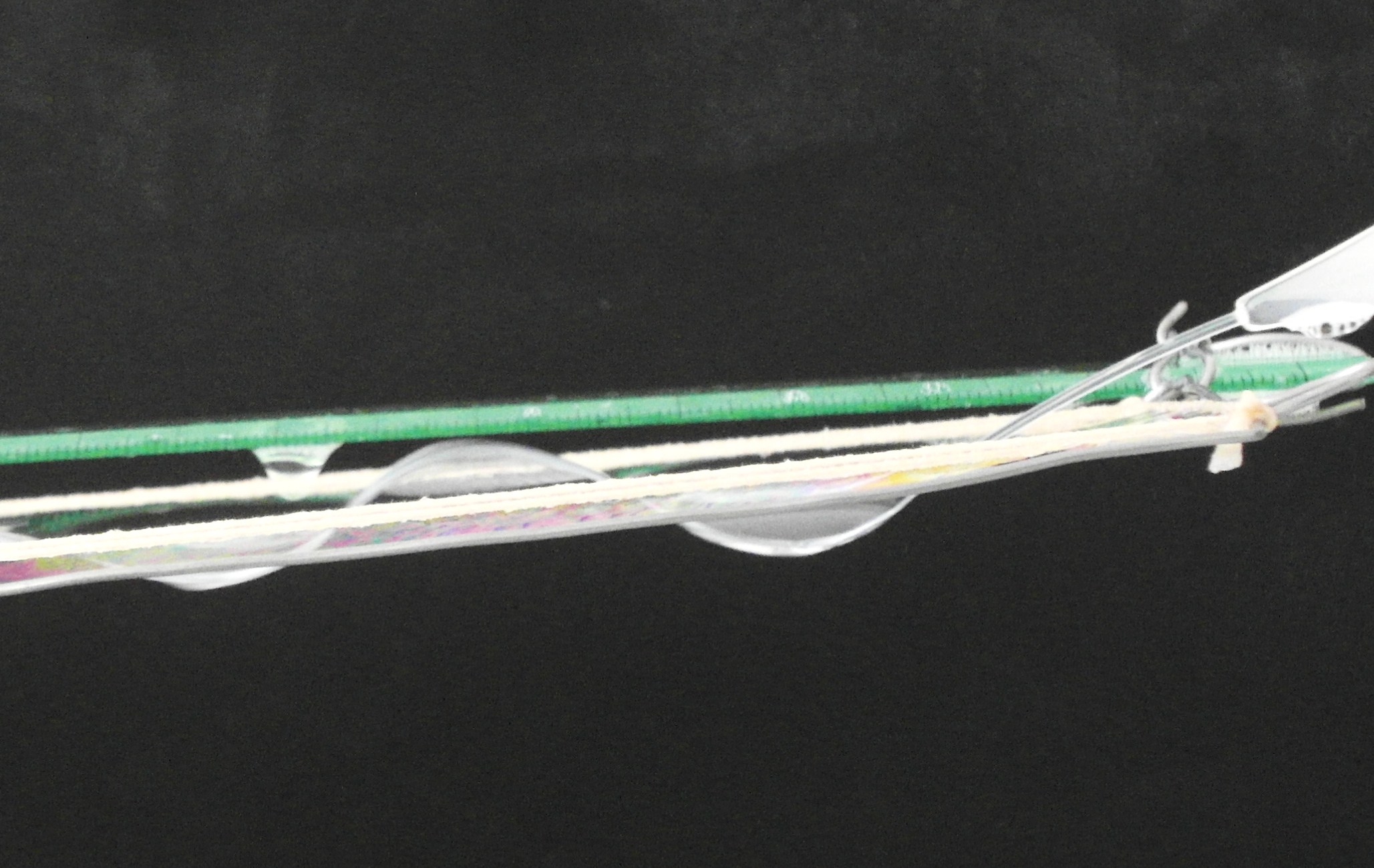 49
Velocity change upon impact
1st contactwith the film – the jet is decelerated
 Smaller waves than we would expect
50
Undulation – sine shape
Expected shape




Real shape


Deceleration upon impact
51
Whole video
52
“Refraction” of the jet
(We = const)
„Refraction index“
Theory: 1.124
Experiment: 1.336
53
[Speaker Notes: Vysvetlenie rozdielu? Potrebujeme tam teoretickú hodnotu???]